Reduzca el consumo de aire y los costos de mantenimiento, e incremente la fiabilidad
Bloques Twister
DESCRIPCIÓN
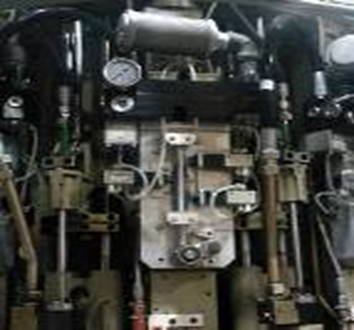 Valor: optimización de costos, eficiencia, calidad del producto
Equipo: sopladoras Series 1 (SBO 10, SBO 16, SBO 24/26)
Código de catálogo: 899